Thesis Presentation
Prince Frederick Hall, University of Maryland
Completed by: Lauren Kandt
PSU AE, Construction Management
Advisor: Ray Sowers
2 April 2014
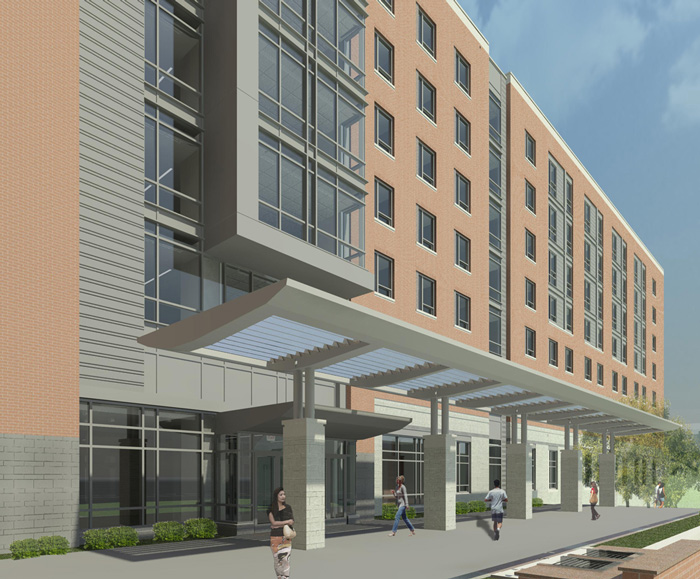 Introduction
Building Information
Infinity System Investigation
Grey Water System Investigation
Photovoltaic Cell Window Investigation
Architectural Breadth
Information Transfer Research
Survey Results
App Business Plan
Recommendation
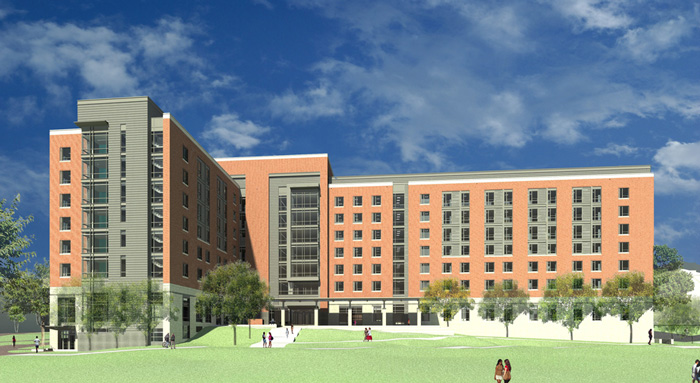 Grey Water System Investigation
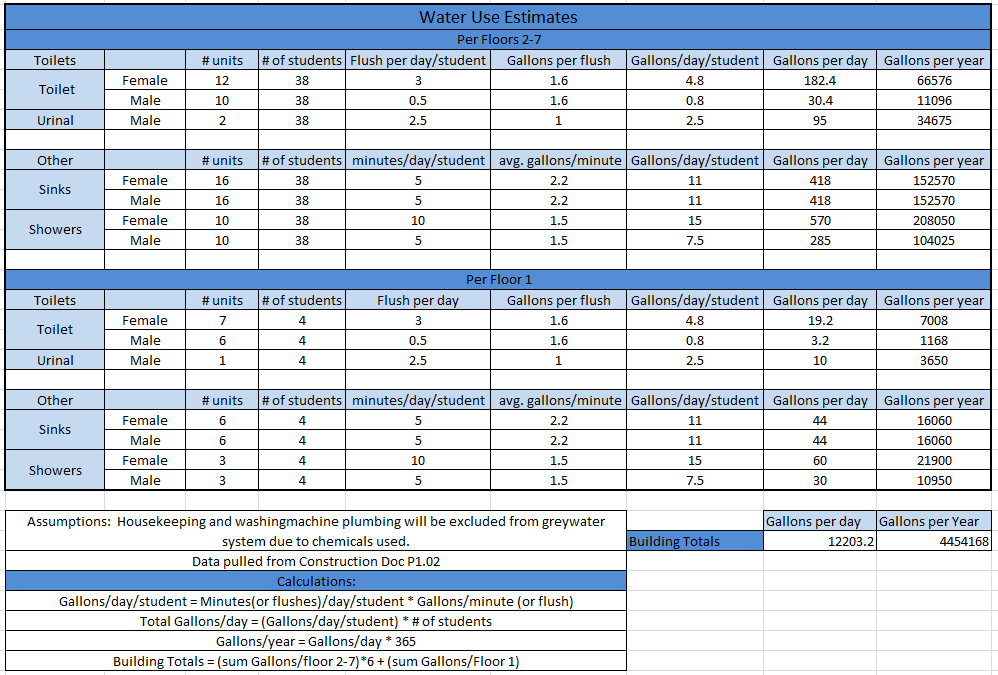 Introduction
Building Information
Infinity System Investigation
Grey Water System Investigation
Photovoltaic Cell Window Investigation
Architectural Breadth
Information Transfer Research
Survey Results
App Business Plan
Recommendation
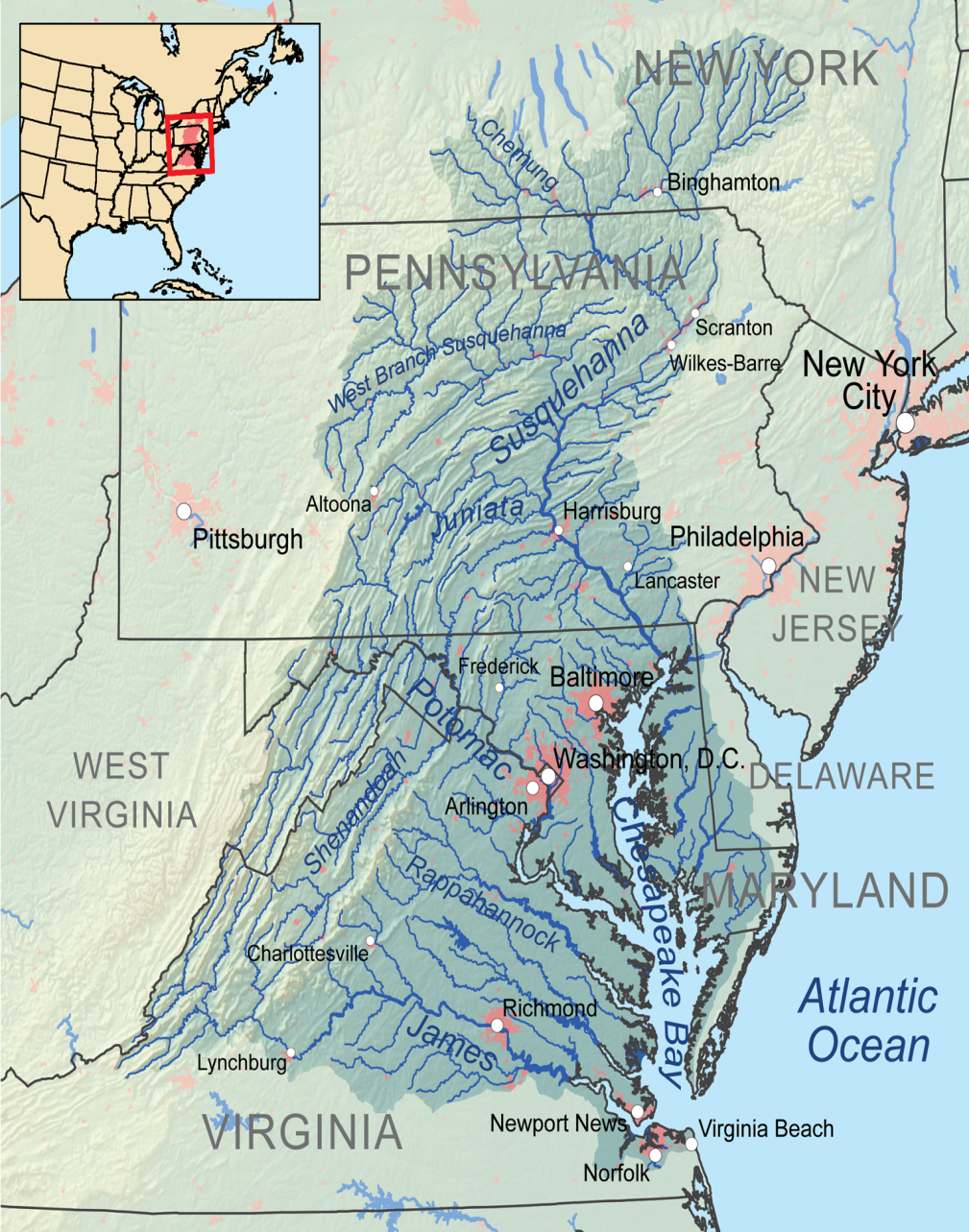 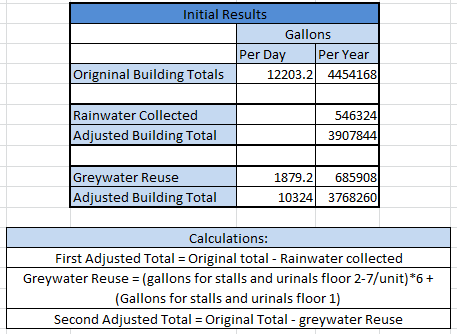 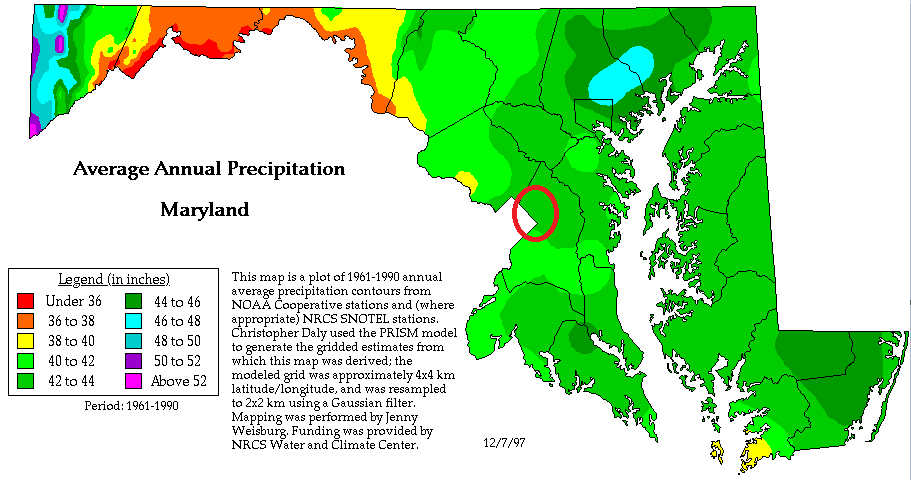 Information Transfer Research
Introduction
Building Information
Infinity System Investigation
Grey Water System Investigation
Photovoltaic Cell Window Investigation
Architectural Breadth
Information Transfer Research
Survey Results
App Business Plan
Recommendation
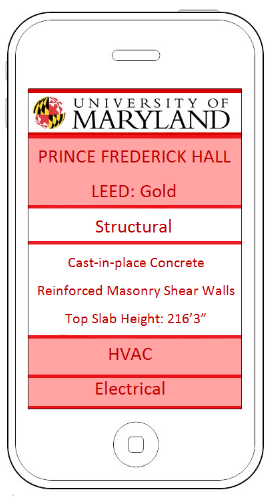 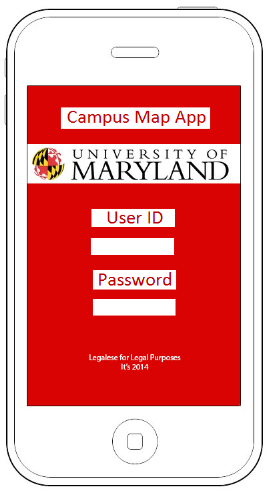 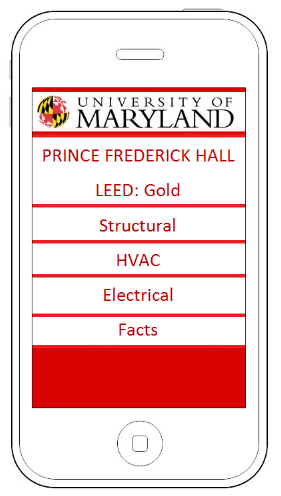 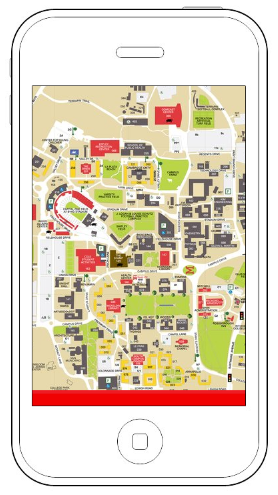